Case Study: Criminal Justice Professionals and the Holocaust
Lessons in Leadership: Criminal Justice Approaches for Preventing Mass Atrocities
Video and Discussion: Criminal Justice Professionals and the Holocaust
 Kristallnacht Case Study
 Conclusion
2
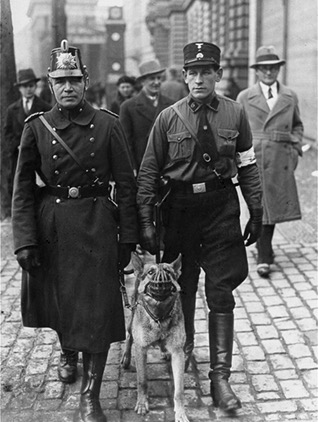 A Berlin police officer and a member of the SS on patrol.
Germany, March 5, 1933
Bundesarchiv Bild 102/14381
3
[Speaker Notes: USHMM Photo Archives #: 31104]
Criminal Justice Professionals During the Holocaust
US Holocaust Memorial Museum
4
Criminal Justice Professionals During the Holocaust
Why might German criminal justice professionals have supported the Nazi regime in its early years?
How do their actions intersect with the early warning signs we have discussed?
5
Kristallnacht and the Criminal Justice System
November 9–10, 1938
6
Police Report, Hanover, December 1938
What questions does this report raise for you?
7
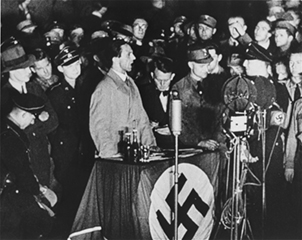 Joseph GoebbelsMinister of Propaganda
National Archives
8
[Speaker Notes: USHMM Photo Archives #85339A]
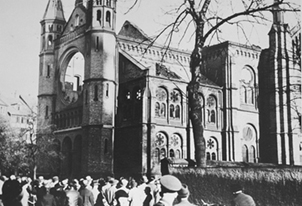 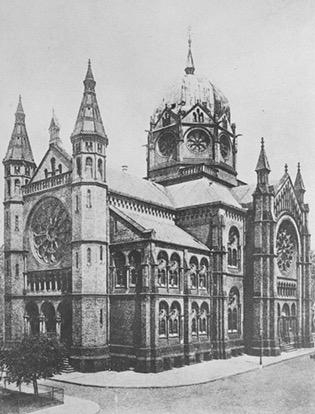 Views of the Hanover synagogue before and after Kristallnacht
US Holocaust Memorial Museum, courtesy of Yad Vashem Photo and Film Archives
9
[Speaker Notes: USHMM Photo Archives #11937 (before Kristallnacht), #13005 (Kristallnacht destruction)]
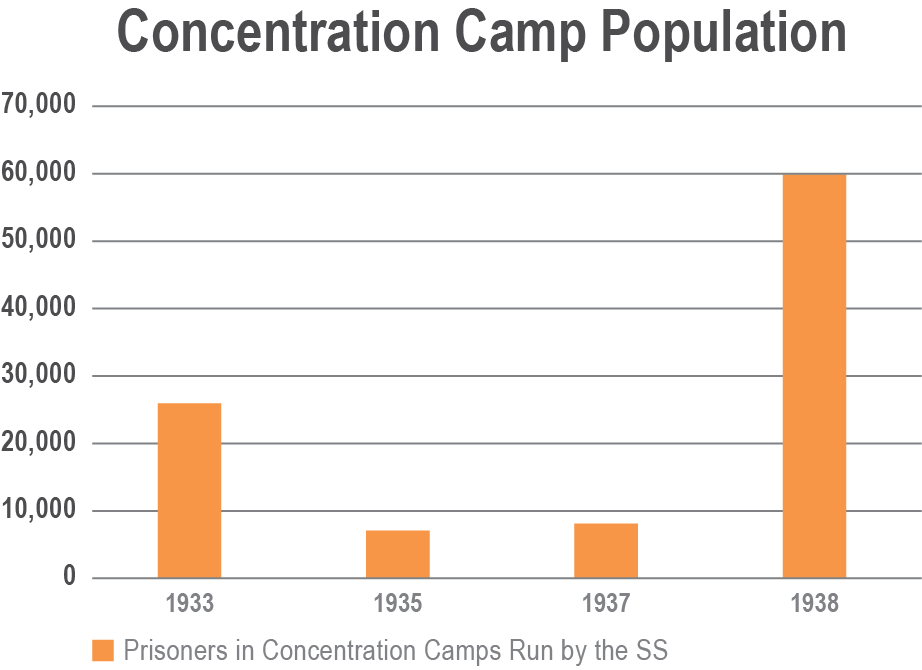 10
[Speaker Notes: Source of statistics: Martin Weinmann, ed. Das Nationalsozialistische Lagersystem.  Frankfurt am Main: Zweitausendeins, 1990, pp. XCI-CXXXI.]
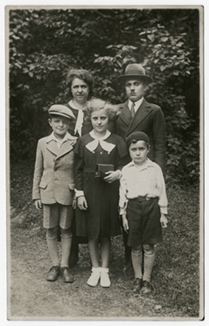 Tager family portrait circa 1935
Hanover, Germany
US Holocaust Memorial Museum, courtesy of Alan Edelman
11
[Speaker Notes: USHMM Photo Archives #75777]
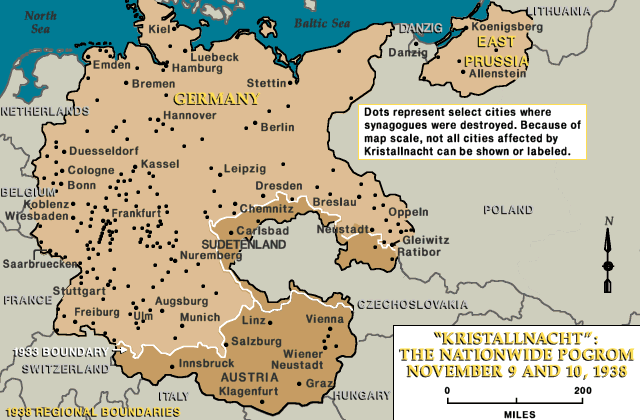 US Holocaust Memorial Museum
12
[Speaker Notes: Source: https://www.ushmm.org/information/exhibitions/online-exhibitions/special-focus/kristallnacht/synagogues/how-was-kristallnacht-carried-out/map-synagogues-destroyed-during-kristallnacht]
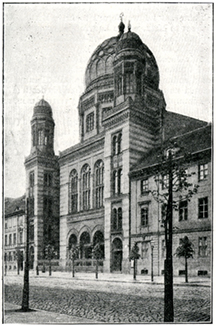 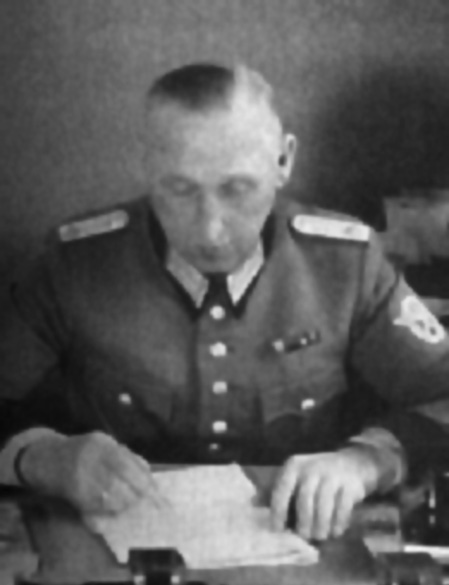 Lebrecht Music & Arts/Alamy Stock Photo
Staatsbibliothek zu Berlin—Preußischer Kulturbesitz, Handschriften Abteilung, Nachlass 353 (Heinz Knobloch)
13
[Speaker Notes: (Left) Neue Synagoge (New Synagogue) on Oranienburger Strasse (1933): USHMM Photo Archives #85948
(Right) Wilhelm Kruetzfeld (Staatsbibliothek zu Berlin)]
What, if anything, is surprising to you about this case study?
14
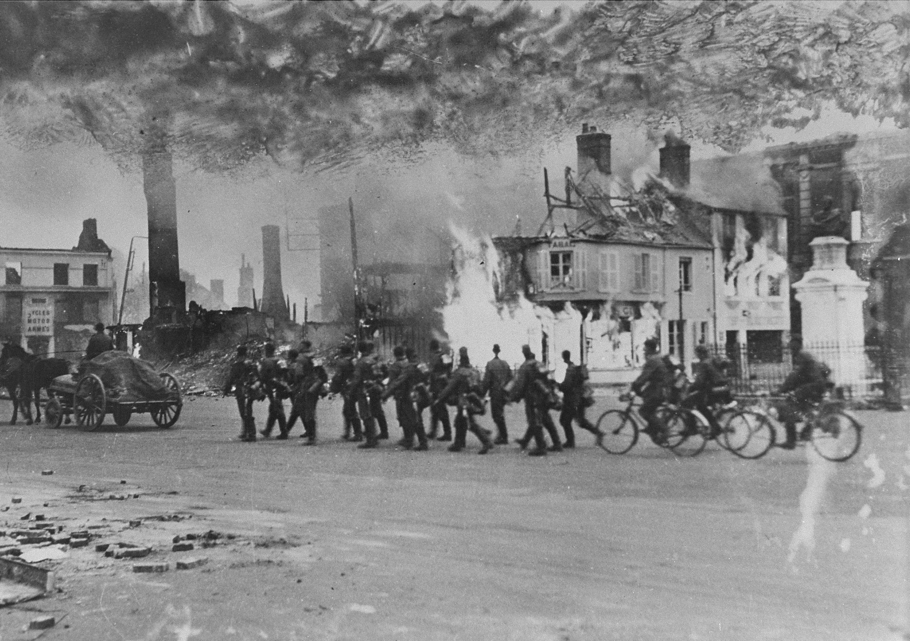 German troops march through a town in Poland
September 1939
US Holocaust Memorial Museum, courtesy of Jerzy Tomaszewski
15
[Speaker Notes: USHMM Photo Archives #06046]
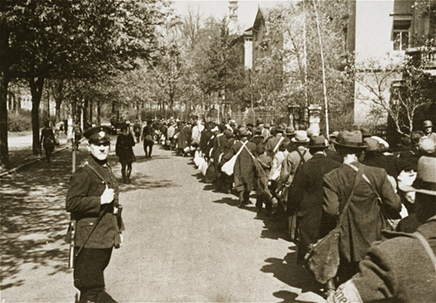 Deportation of Jews from Würzburg, Germany
April 25, 1942
National Archives
16
[Speaker Notes: USHMM Photo Archives #: 46207]
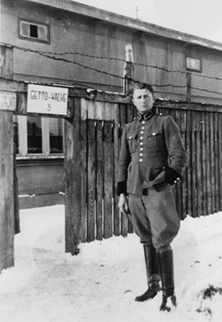 A member of police battalion 101 poses in front of the Łódź ghetto, German-occupied Poland, 1940–1941.
US Holocaust Memorial Museum, courtesy of Michael O’Hara
17
[Speaker Notes: USHMM Photo Archives #: 47431]
A German police officer shoots wounded Jewish women and children following the mass shooting of Jewish civilians outside the Mizocz ghetto. 
German-occupied Poland (today: Ukraine), October 1942.
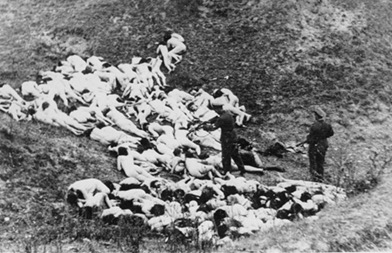 US Holocaust Memorial Museum, courtesy of Instytut Pamieci Narodowej
18
[Speaker Notes: USHMM Photo Archives #: 17878]
Conclusion
19